1702CS704 – CLOUD COMPUTING
Prof J. Noorul Ameen M.E,(Ph.D), EMCAA, MISTE, D.Acu.,
Assistant Professor/CSE
E.G.S Pillay Engineering College, Nagapattinam
9150132532
noornilo@gmail.com
Profameencse.weebly.com
Noornilo Nafees
1
Course Outcomes
At the end of this course students can able to
CO1: Understand the differences between traditional   
             and Cloud deployment
CO2: Understand  technical  and  business viability of   
             migrating existing applications to cloud
CO3: Deploy cloud applications on AWS and Azure
CO4: Design and build cloud based applications
CO5: Design  scalable cloud  environment  for  elastic demands
Noornilo Nafees
2
UNIT 2 – END TO END DESIGN
Requirement analysis: 
Strategic alignment and 
Architecture development cycle
Strategic impact
Risk impact
Financial impact
Business criteria
Technical criteria
Evaluation criteria and weight
Cloud opportunities 
End to end design
Content delivery networks
Capacity planning
Security architecture and design
Noornilo Nafees
3
REQUIREMENT ANALYSIS:
1. Strategic Alignment : It is  the process and the result of linking an organization's structure and resources with its strategy and business environment. 
It enables higher performance by optimizing the contributions of people, processes, and inputs to the realization of measurable objectives and, thus, minimizing waste and misdirection of effort and resources to unintended or unspecified purposes. 
In the modern, global business environment, strategic alignment should be viewed broadly as encompassing not only the human and other resources within any particular organization but also across organizations with complementary objectives.
"Strategic alignment" can also refer to a state in which a "company's business and product development strategies are aligned with its customers, users, and marketplace," leading to economic success.
Noornilo Nafees
4
In their May 2016 article in Harvard Business Review Jonathan Trevor and Barry Varcoe explain that to test the strategic alignment within an organization, it needs to positively answer 2 important questions:
How well does your business strategy support the fulfillment of your company’s purpose?
How well does your organization support the achievement of your business strategy?
Noornilo Nafees
5
Roberts and MacLennan (2006) have defined a framework illustrating a chain of activities and deliverables that can help to maintain alignment between the strategy and implementation. 
The mission must be analyzed in terms of both the internal and external environment to obtain a strategy. 
From this strategy, it is critical to isolate the factors that are necessary to ensure its success and the activities that will guarantee those factors. 
The result may lead to implications for the organizational design as well as processes and systems.
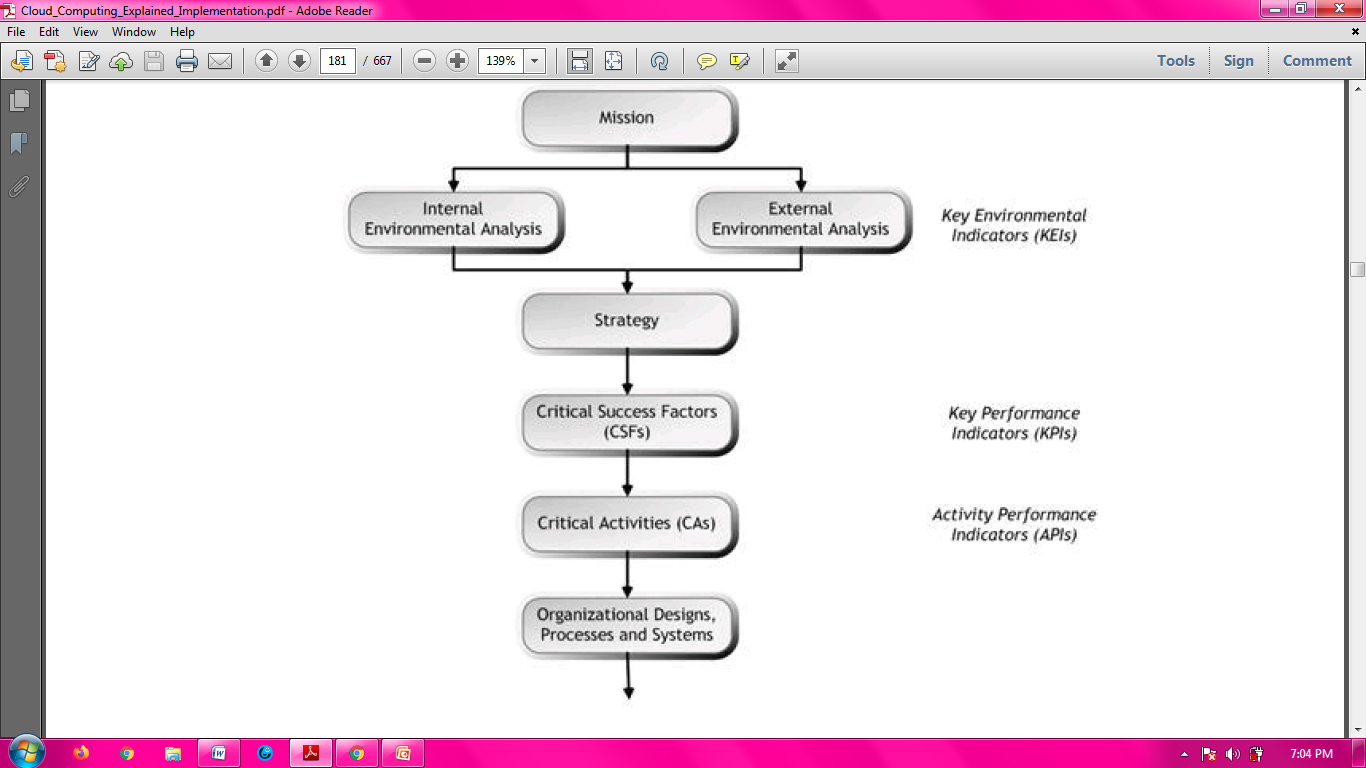 Noornilo Nafees
6
From the perspective of the strategists, the decision to implement cloud computing is not a simple handoff to IT. 
It implies ramifications that may restructure the business. 
So it is imperative that there be ongoing executive commitment, executive oversight and, above all, a continuous reassessment of how, and where, to leverage cloud computing throughout the organization.
Noornilo Nafees
7
2. Architecture Development Cycle: When any new technology is introduced into an enterprise it is important for the system architects to use a systematic methodology that aligns business requirements with design and implementation decisions.
TOGAF is one of the most popular reference architectures but there are others that accomplish the same objectives.
The TOGAF Architecture Development Cycle involves a set of phases that all interact with the Requirements Management.
Noornilo Nafees
8
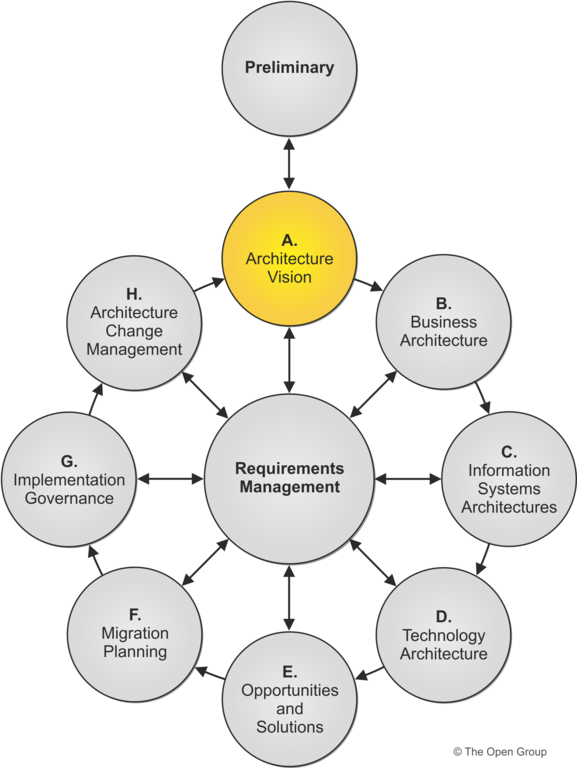 Fig: Architecture Development Cycle
Noornilo Nafees
9
Phases in TOGAF Architecture Development Cycle:
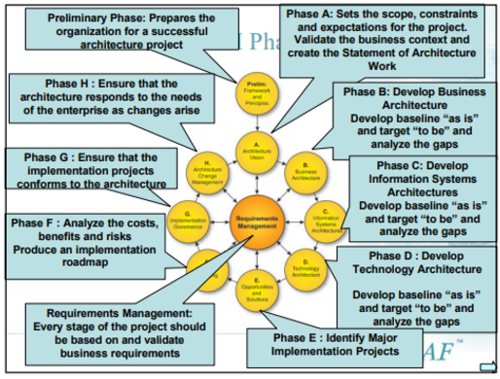 Noornilo Nafees
10
BUSINESS CRITERIA: 
To assess the business criteria for moving an application to a public service(Cloud) as opposed to any of the internal options there are several areas that are worth examining:
Cloud Benefit:
Applications will vary in their ability to leverage the benefits that cloud provides. 
If the workloads are constant there will be little advantage to virtualization.
On the other hand, if demand is volatile and processing is highly dynamic then there is a high potential to flatten the utilization.
If the application tends to peak when other software is running idle then there is a good opportunity to share resources.
It also depends on what share of the total load this application represents. If it is a small proportion then it is much more likely that the total capacity of the virtual           			environment can absorb its spikes.
Noornilo Nafees
11
On the other hand, if over half the data center is dedicated to a particular application and that application doubles its requirements temporarily there will be no room for accommodating the load.
Another long-term consideration is the degree of virtualization in the internal data centers. 
If they are only minimally virtualized or have small compartmentalized resource pools then it is much more difficult to plan these so that they can accommodate irregular bursts in activity.
Noornilo Nafees
12
Administration costs:
Another financial consideration is the costs for managing the application. 
The administration costs may decrease as a result of the outsourcing.
Support costs may also be affected if the cloud service provider takes over the backend support of the application.
Noornilo Nafees
13
Cloud Risk: Risk is also an important consideration in prioritizing the applications for cloud suitability. 
Mission critical applications may not be the best choice for piloting new technologies. 
Similarly, customer-facing services will have a more pronounced negative impact on your business if they provide a poor user experience during a transition phase.
There are several categories of risk that need to be assessed for each application:
Data loss – There is the possibility that data may be dropped or corrupted leading to a loss of data integrity. 
Important information entered by the user may not be registered in the database, which can lead to an inconsistency between the data view of the user and the internal systems. 
Finally, data may be leaked if the transaction channels or internal storage suffer from any vulnerability. 
The extent of this risk depends on the criticality and sensitivity of the data as well as the extent to which it is exposed.
Noornilo Nafees
14
TECHNICAL CRITERIA: The architectural design and technical implementation of an application can have an impact on the ability to move it seamlessly into a public and highly distributed environment.
Service-Oriented Architecture – If the application already implements a high degree of service abstraction, reusability and composition it is much easier to migrate it to a service-oriented environment and to leverage the benefits that existing services can provide.
Customization – Public services are notable for the high dependency on standardization in order to achieve operational efficiency. Clearly some degree of customization will be needed in order to accommodate the diverse requirements of different organizations.
Noornilo Nafees
15
Application independence – A high degree of interconnectivity between applications makes it difficult to transfer them individually to different service providers. 
On the other hand, isolating the interactions and ensuring that all requests use standardized interfaces makes the applications much more versatile.
Redundancy – A tenet of cloud computing is increased reliability through high levels of replication. 
The code can take responsibility for handling redundancy, for which it has multiple options. It can rely on the platform and infrastructure services of the provider, who may guarantee replication.
Client-side caching and synchronization services have the added benefit of improving the user experience during periods of disconnectivity.
Noornilo Nafees
16
Tolerance – A cloud environment is uncontrolled and chaotic compared to a single system or private network. 
As mentioned above, network connections can be unstable. 
Furthermore, underlying datasets may not be fully synchronized and component services may also be unreliable or return incomplete, inaccurate or obsolete results.
Need for Parallelization: Increasing the number of processor cores per socket will reduce per socket power consumption. 
An application cannot run faster than the aggregate of its sequential components. 
If an application does not parallelize then performance will not improve with additional cores.
Noornilo Nafees
17
There are several approaches to parallelize code:
It is possible to explicitly separate and designate independent threads. 
JIT compilers (e.g. Rapidmind) may assign threads to the appropriate processor. 
Some prominent examples of parallelism include Google MapReduce library, Hadoop and most High Performance Computing applications (often developed using the Message Passing Interface [MPI] or OpenMP models).
Noornilo Nafees
18
CLOUD OPPORTUNITIES:  Classes of software/workloads that may typically lend themselves best to cloud computing are 
- Storage as a service
- Backup/Restore as a Service
- Single virtual appliances
- Test and pre-production systems
- Software development tools
- Batch processing with limited security
- Mature packaged SaaS offerings (collaboration, CRM, HR)
- Isolated workloads without latency sensitivity and well defined APIs
On the other hand, the following are not typically suitable:
- Sensitive data (e.g. primary LDAP server, healthcare records)
-Multiple co-dependent services (high throughput online transaction processing)
- 3rd party products without virtualization.
- Applications that require a high degree of flexibility and customization
	-Systems that rely on specialized infrastructure, physical     		        location or custom hardware
Noornilo Nafees
19
EVALUATION CRITERIA AND WEIGHT
There are four main categories of evaluation criteria for selecting a cloud provider. They are
1. Environmental 
2. Technical 
3. Contractual and 
4. Financial.
Noornilo Nafees
20
1. Environmental: 
At the highest level, the key environmental factor is the location. 
If the data center is positioned on an earthquake fault line, or above a dormant volcano, that would be an unnecessary risk. 
Power is an absolute requirement for a data center. 
An ideal location is able to tap into more than one power grid. 
It should also have considerable redundancy in alternate sources from batteries to diesel generators. 
Similarly the heating, ventilation and air conditioning should be able to sustain any single point of failure. 
And, given the dependency on connectivity, network resilience should be guaranteed from multiple internet service providers.
Physical access controls are also an environmental consideration. 
Important factors to consider in physical access controls:
Does the facility have solid security procedures that prevent unauthorized access to the building and computer equipment? 
These controls might include everything from biometric and multifactor authentication systems to electrical fences and state-of-the-art surveillance systems.
Noornilo Nafees
21
2. Technical: From a technical viewpoint, the most important considerations are around 
Security,
Interoperability and 
The ability of the provider to fulfill the service requirements.
Security – Security criteria might includes security provisions that range from physical to operations. 
Generally, it is worthwhile investigating all of the security and audit precautions that are in place to the extent that the providers describe them.
In a multi-tenant environment, the degree of tenant isolation and mechanisms used to enforce it are critical. 
Attacks on co-tenants can conceivably impact your services.
Noornilo Nafees
22
If we are relying on our service provider for encryption then a very important consideration is how they implement key management. 
In particular, it is more comfortable if they do not use the same keys to encrypt the storage of all their customers. 
For PaaS and IaaS, we have the option to encrypt the data ourself.
Noornilo Nafees
23
3. Contract: Some of the most important considerations for contract includes:
Metering – How is the service measured? How granular is the metering (e.g. do you pay by the second or by the day)? Do you have access to up-to-date reporting?
Can you put a cap or alert on your default quota so that you don’t inadvertently incur a huge liability?
Billing – The most obvious billing consideration is the price of the services. 
These will typically involve multiple components such as storage, CPU and I/O in an IaaS offering. If you have unique requirements you may want flexible billing and bundling options that meet your needs better than the   	standard list prices.
Noornilo Nafees
24
Terms of Service (TOS) – The required terms of service vary greatly from business to business. 
A 60 day notification on termination of service may be sufficient for a small business using a non-critical application. 
It might not be acceptable for an enterprise running a very important customer application.
One of the most important components of the terms of service is the service level agreement (SLA).
Noornilo Nafees
25
Incident handling – A critical aspect of the terms of service is the process for dealing with incidents. 
This might include attacks on the customer platforms as well as technical faults with the services. There need to be bi-directional communications flows that inform both parties of what is happening in a timely manner. 
The triggers for these, and the amount and type of information to pass, are all part of what needs to be defined.
For instance, a customer may wish to be alerted immediately if there is a denial of service attack on its platform (or another neighboring tenant). 
Even if the attack is not successful, the customer may wish to take some action to reduce its future exposure. 
The provider, on the other hand, may wish to minimize  			any visibility into attacks on its services.
Noornilo Nafees
26
Visibility – Service providers publish limited amounts of information on their operational procedures. 
Revealing too much can erode their competitive differentiation, expose them to attackers who suspect weaknesses and open them up to ongoing negotiations with their customers.
On the other hand, customers have a legitimate need to understand what operational procedures are in place to protect their data and ensure availability of their services.
Before selecting a service provider it is good to understand how much they are willing to reveal about their internal processes.
Audits/Certifications – Typically service providers undergo very rigorous internal audits. 
Many also have certifications that should convey a higher degree of confidence to customers.
Noornilo Nafees
27
4. Financial: One of the most important considerations of a service provider is that it will continue to be in a position to provide its services in the long term. 
The cloud provider landscape is very dynamic. There are new entries every month. And there are also occasional exits.
If your cloud service provider goes bankrupt you can be in deep trouble. Certainly there are technical precautions you can take by maximizing interoperability, maintaining a secondary provider, and backing up all information locally. 
It is a good idea to also keep an eye on the financial condition of the vendor.
In any case, if we want to obtain as much information as you can about the financial health of the company. we might look at superficial indicators such as the number of years the company has been in business and what its size is. 
we might also be interested in profitability, growth and cash flow. You could even undertake an in-depth financial analysis poring through the balance sheet to determine gearing and debt ratios, financing structure, return on assets and a host of other metrics.
Noornilo Nafees
28
END to END DESIGN:
Technical Design: The end-to-end design will include the end-user device, user connectivity, Internet, cloud connectivity, and the cloud itself.
At a minimum, most organizations will have users who connect to the cloud services remotely (e.g. from home or while traveling) and through the internal network. 
In addition to connectivity at the network level, the interfaces at the application layer need to be compatible and it will be necessary to ensure this connectivity is reliable and secure.
Noornilo Nafees
29
Fig: Simple End to End Design
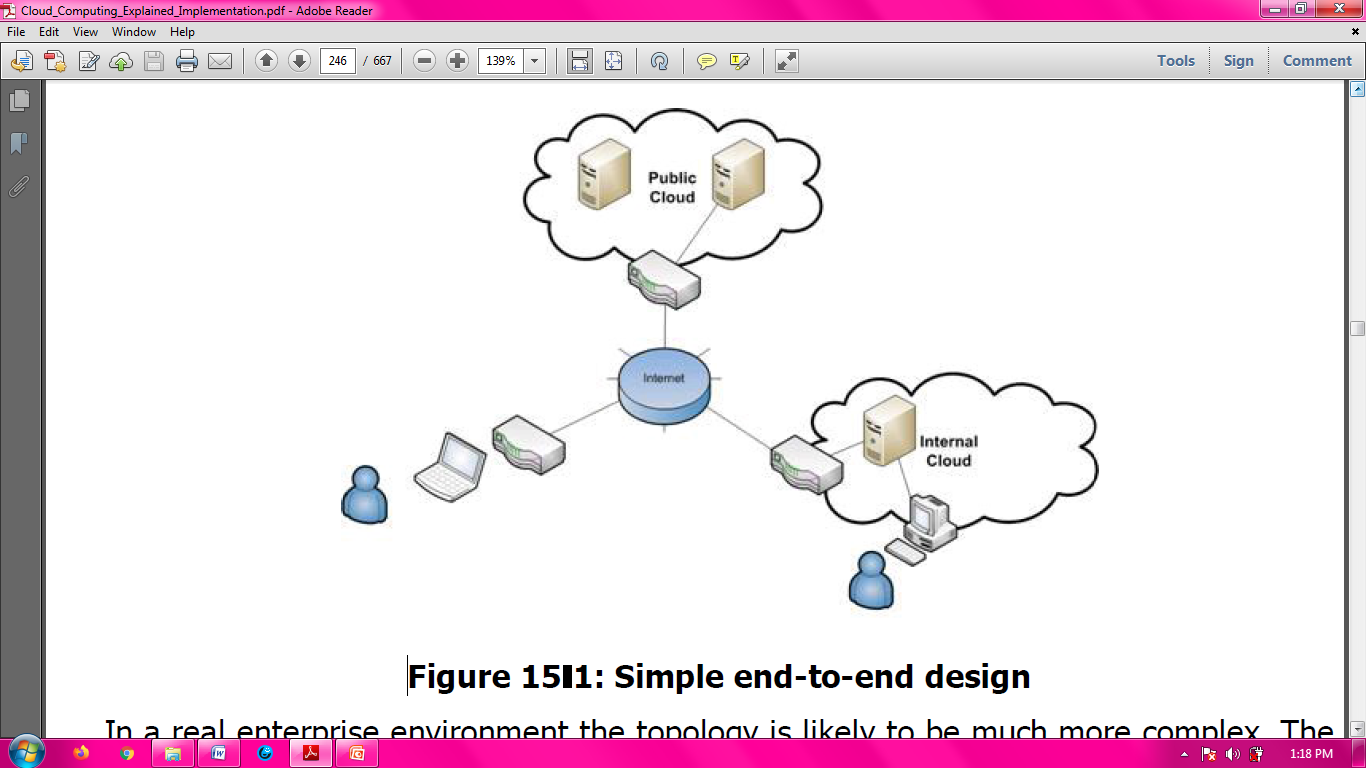 Noornilo Nafees
30
Devices: Cloud services should be device agnostic. 
They should work with traditional desktops, mobile devices and thin clients. 
It is critically important to have some idea of the end-user systems because they can have a significant impact on machine interface and form factor that the applications must consider. 
The synchronizations capabilities, which are important in a partially connected scenario, will vary from platform to platform. 
There is also a need to ensure that you have some compatible mechanisms for remote access and secure connectivity and that you are able to manage the devices and enforce any corporate policies on them.
Noornilo Nafees
31
Fig: Supported Device Configuration
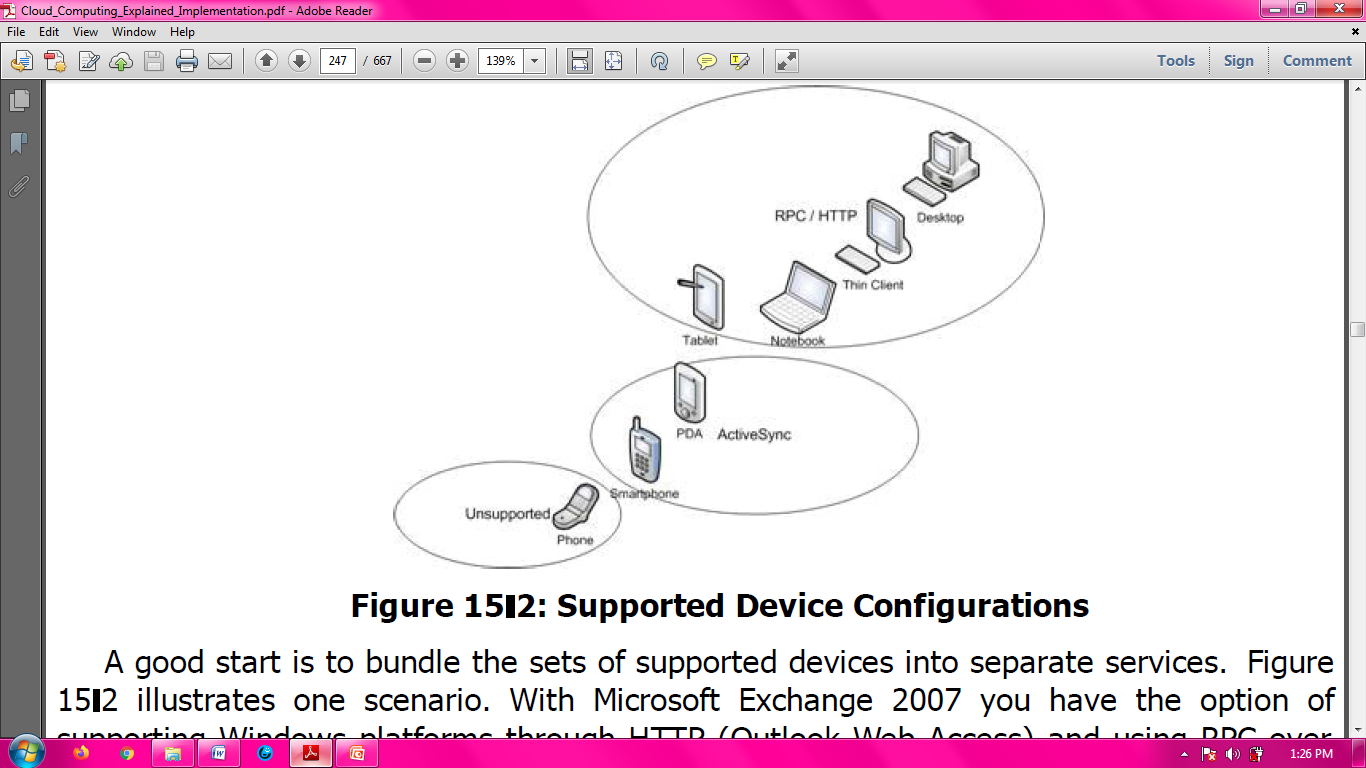 Noornilo Nafees
32
Connectivity: In order to assess the connectivity demands we need to identify all required connections. 
If we want to approach the task systematically then we would list all applications (services being consumed) and all consumers (both users and applications) and create a map between them. 
We should be able to abstract some of the providers and consumers into groups to simplify the task but only if you can do so without losing any important differentiation within the group.
At a high level the connections will include categories such as:
· Remote to Cloud
· Enterprise to cloud
· Remote to enterprise
· Cloud to cloud
· Cloud to enterprise
Once we put these together into a high-level connectivity diagram  we can then proceed to the next step of identifying and selecting connectivity options.
Noornilo Nafees
33
Fig: High Level Connectivity diagram
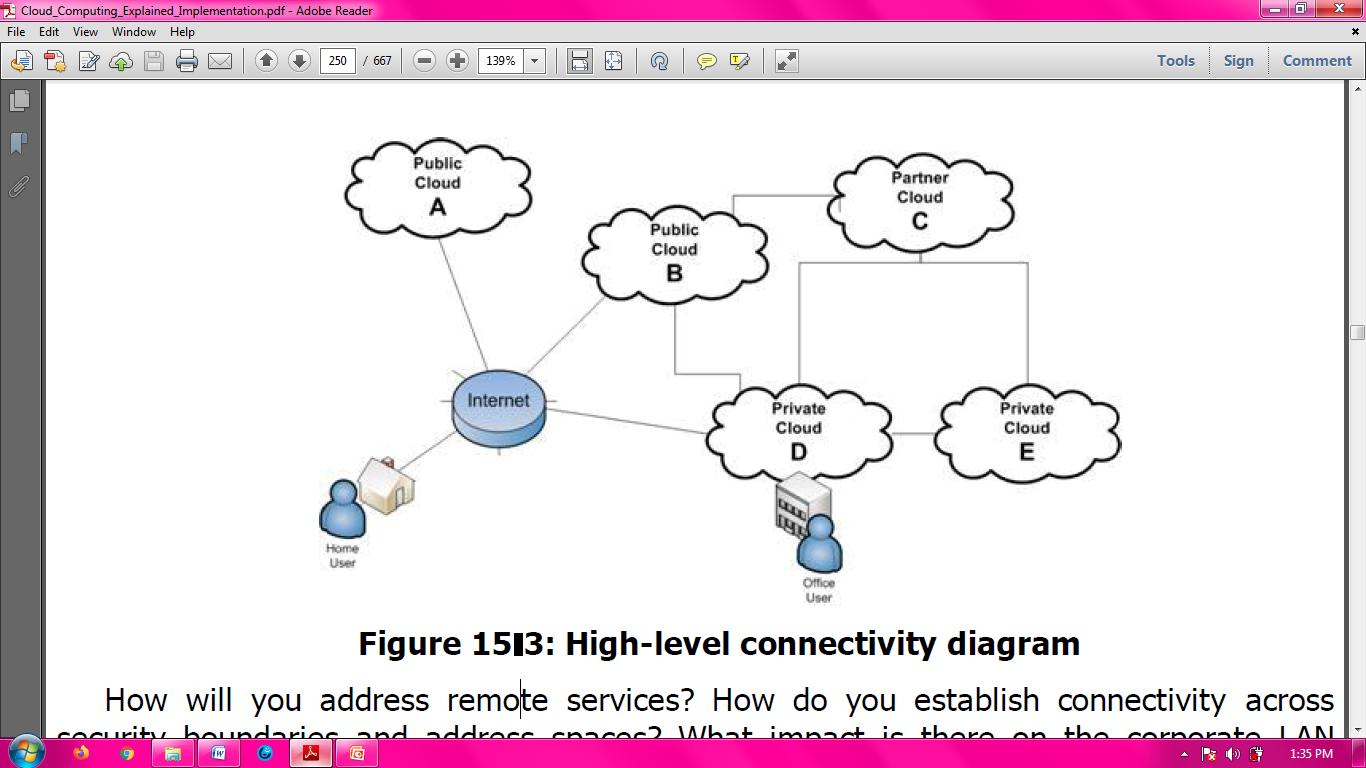 Noornilo Nafees
34
Physical infrastructure: Some infrastructure will necessarily be located outside the cloud because it involves a physical interface that must be located in proximity of the user. 
For example, most offices maintain printers as well as possibly scanners and fax machines. These devices need to be physically accessible to the users.
In addition to common purpose equipment there may also be line-of-business infrastructure such as point-of-sales terminals, barcode or RFID readers, surveillance cameras….
Challenges includes the ability to create compatible connections and securing the transactions between the services and the devices.
Noornilo Nafees
35
Management: For each component in the design we need to investigate how we will manage it. 
This includes all the end-user devices, the connectivity, any legacy infrastructure and all the applications involved.
we need to investigate the management interfaces that are available and ensure that we can establish any necessary connectivity to access all managed entities.
Noornilo Nafees
36
Fig: Management Servers
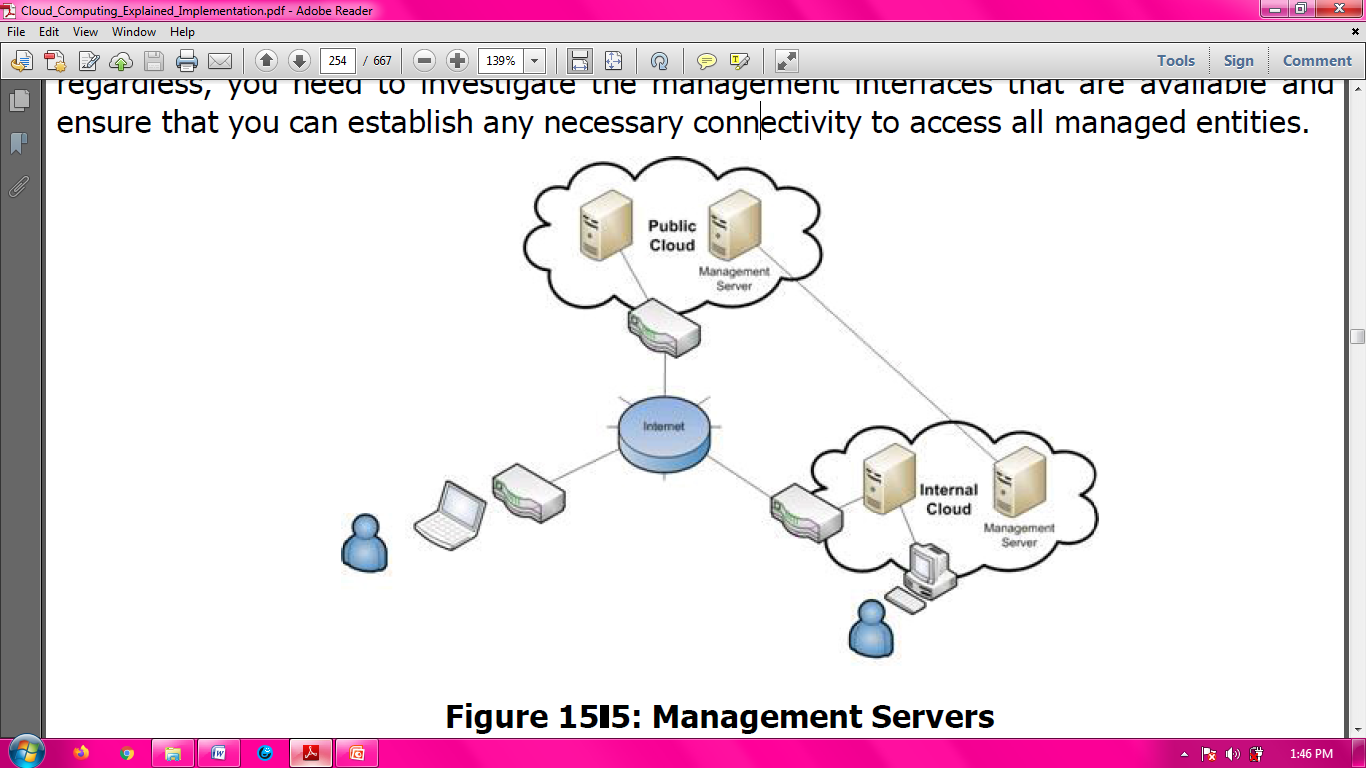 Noornilo Nafees
37
Support: It is a potential nightmare in an organizationally distributed multi-provider outsourcing solution.
It becomes very difficult to assign ownership to incidents before it is clear what is causing them. 
And manually diagnosing problems without access to most of the components in the solution make it very difficult to isolate a root cause.
Self-healing infrastructure should identify issues before they are visible to the user and should initiate a problem response to address them. 
When users require additional functionality or resources they should be able to request them through a self-service portal rather than waiting in line at a call center for a service representative to validate and provision the   		request.
Noornilo Nafees
38
Metering and Billing:  It is almost always useful to be able to meter the usage of cloud services. 
Even if the customer is internal and pays a flat cross charge for the delivery, it is easier to demonstrate the value if it is possible to quantify how much it is used. 
If we do want to attach utility pricing to the service then it becomes even more critical to offer fine-grained metering based on a number of different usage parameters including disk space allocation, CPU cores and utilization, as well as reserved and utilized network bandwidth.
Noornilo Nafees
39
CONTENT DELIVERY NETWORKS: Content delivery (or distribution) networks (CDNs) help to improve performance and scalability when there are bottlenecks in backbone capacity or if there is excessive latency between two end-points. 
CDNs are networks of computers that collaborate to distribute content. 
They replicate content (media files, software, documents, and real-time media streams) to so-called edge servers that are as close as possible to end users.
Noornilo Nafees
40
Fig: Simple Content Delivery Network
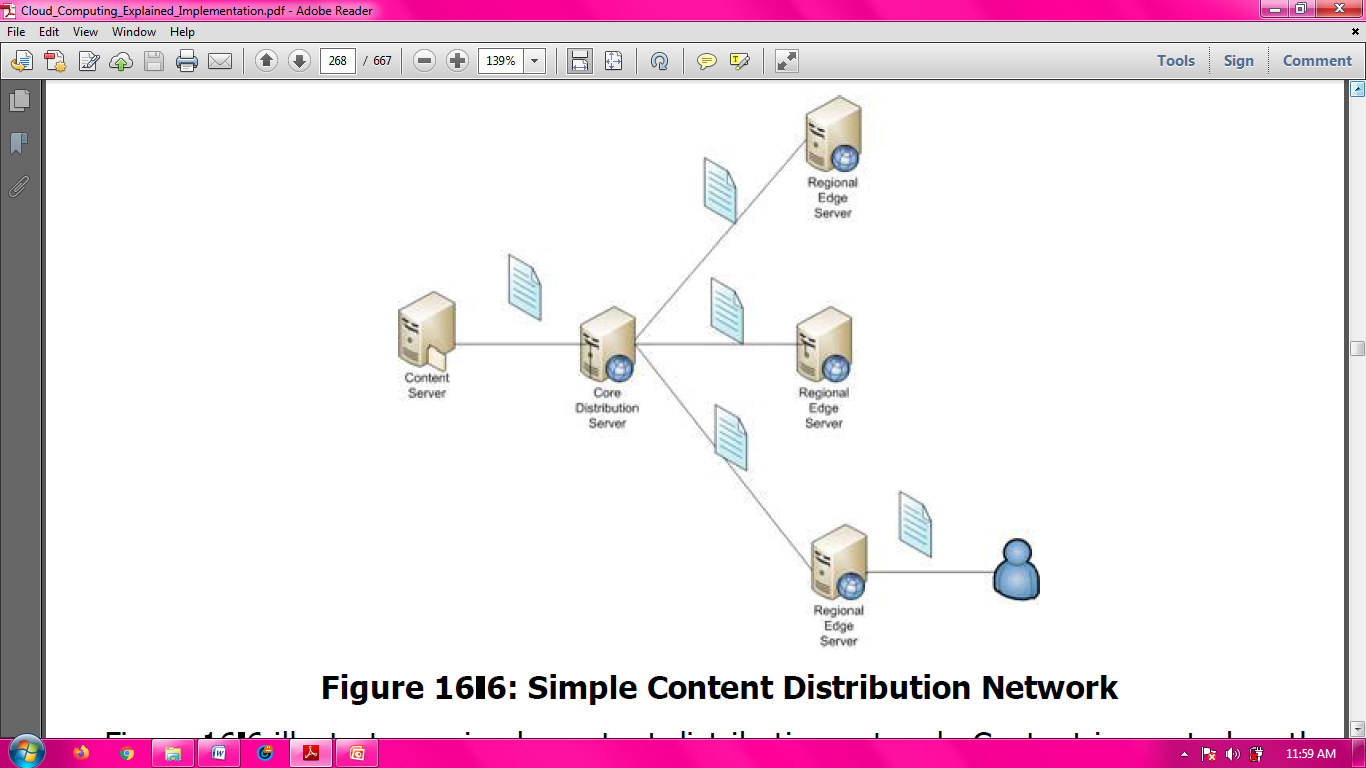 Noornilo Nafees
41
Content is created on the Content Server and replicated into the CDN initially through synchronization with a core distribution server. 
The data is then propagated to multiple edge servers and the user can retrieve the content from the closest distribution point.
To understand the value proposition, imagine that the initial content is created in the United States. 
It is copied once to a core CDN server then once each across a transoceanic links to Europe and Asia as well as to one edge server in the Americas. 
The benefit in the Americas is less pronounced. 
But if thousands of users retrieve the content in Europe and Asia they will only be loading the regional links and the intercontinental traffic is minimized.
Content delivery networks are not simple to build. 
They may even monitor the connection and redirect users in-session.
Noornilo Nafees
42
In addition, they typically employ advanced systems for web caching, server-load balancing and request routing (HTML rewriting, DNS-based). 
They also provide real-time statistics and usage logs to their customers.
They help off-load the traffic on the Internet backbone and along the entire routing  path which equates to decreased bandwidth bottlenecks and end-user latency. 
They also reduce jitter, packet loss and minimize peak/surge performance degradation. 
And finally, the additional redundancy of the CDN can ensure higher availability in the face of local outages that might affect individual edge servers.
Noornilo Nafees
43
CAPACITY PLANNING: One of the great advantages of cloud computing is its elasticity. 
It can scale seamlessly up and down as resources are required. 
However, this doesn’t automatically mean that no capacity planning is required. 
It is much easier and faster to change capacity but we may still need to intervene to ensure your applications have the resources they need.
There are monitoring systems such as RightScale and Morph which observe load usage patterns and perform advanced analytics to project future resource requirements.
Even if you do choose to use these tools we should still have a good understanding of what our applications are using, so that we can double-check the results and be aware of the costs we are incurring.
Noornilo Nafees
44
A solid capacity plan is based on extensive knowledge of current usage patterns. 
This includes a trend analysis and examination of any unanticipated spikes and drops to determine cause. 
Based on these it is possible to project potential future bottlenecks, which could be along dimensions of CPU, RAM, I/O Read or Writes, Disk Space and Network bandwidth. 
These metrics need to be investigated not only for the application servers but for the database servers, proxies, firewalls, load-balancers and any other nodes that may be part of the overall solution.
Noornilo Nafees
45
Vertical scaling:
The tendency in cloud environments is to scale horizontally when additional capacity is needed. 
This means that the application is installed in parallel on additional servers.
However, this is not the only possible approach. It may be that selecting larger, more powerful virtual servers will be more cost effective.
The main criteria in selecting the approach are the relative costs of different server instances and the degree to which they address the performance bottleneck. 
However, there may also be instances where a legacy application is not able to scale horizontally at all. In this case, vertical scaling is the only option.
Noornilo Nafees
46
Private cloud planning: Capacity planning is more critical given the hard barriers of fixed resources and the lead time in provisioning additional hardware. 
Increased virtualization and service orientation have the effect that the internal constitution of services running on hardware becomes opaque to the infrastructure managers. 
This can make it difficult to manually identify patterns and plan accordingly.  
It therefore increases the need for analytics that can mine aggregated performance information and correlate it to processes and activities.
Noornilo Nafees
47
SECURITY ARCHITECTURE AND DESIGN: This domain considers the enterprise architecture, policies and platforms, which each may be affected by cloud computing.
Data architecture and topology: The data architecture needs a systematic assessment of potential security concerns. 
If the abstraction layers of the storage architecture cross trust boundaries data then it may be much more vulnerable than its owners expect.
Multiple layers of network abstraction can potentially hide ingress and egress points making it unclear where data and processing are located. 
In particular in a hybrid private and public cloud scenario there is a significant incremental risk if applications pass sensitive private cloud data to the public cloud for processing, either regularly or only through sporadic cloudbursts to accommodate spikes in demand.
Noornilo Nafees
48
The obfuscation of infrastructure makes it all the more important to segment the network into access-controlled zones, for example through VLANs or ACLs, that help to compartmentalize sensitive data and restrict the impact of vulnerabilities in any given point.
In addition to limiting data traffic, appliances at zone junctions can enforce intrusion detection/prevention, perform deep-packet inspection, and limit the impact of distributed denial-of-service (DDoS), or economic denial-of-sustainability (EDoS) attacks.
Noornilo Nafees
49
Policy Enforcement: The threat of data leakage and malware infection increase through the use of public network. 
In some cases,  outbound computer viruses can have very severe financial implications. 
But in almost all cases, they represent an annoyance and lost productivity.
User education is an important component of an overall plan to ensure internal compliance. 
However, it has its limitation and needs to be complemented with automated policy enforcement. 
Data need to be protected at all points, including client devices, cloud egress/ingress points, and potentially, application gateways or proxies.
One of the key compliance requirements will be to ensure that clients are running up to date antivirus signatures as well as fully patched applications, browsers and operating  			systems.
Noornilo Nafees
50
Providing a means to enforce end-point protection prior to granting access to resources is only one part of the problem. 
The other is to ensure that clients can access remediation services in order to restore compliance. 
Cloud-based services are well suited for remediation since they run outside the firewall and infected or exposes clients will not jeopardize other resources in accessing them. 
The services can also scale elastically if there is a major attack that compromises a high proportion of clients at the same time.
Noornilo Nafees
51
Platform: In order to ensure policy compliance you need the applications to be running on trustworthy platforms. 
When you operate your own infrastructure it is much easier to gain visibility into the details of the platform.
Virtualization: It offers inherent security advantages through isolation. 
It has the capacity to prevent cross-over interference from other applications with better defined memory space. 
This minimizes application instability and facilitates fault isolation and system recovery. 
And automated deployment can increase redundancy and facilitate failover.
Noornilo Nafees
52
Multitenancy: It provides great financial benefits by allowing customers to benefit from the economies of scale of the cloud service providers. 
However, it also carries with it a certain risk of data      co-mingling and crossover. 
In particular, there is always the potential that malicious co-tenants will exploit shared infrastructure (LAN, Hypervisors, storage) to stage attacks. 
Threats such as Cloudburst, cross-site scripting, cross-site request forgery, SQL injection and authentication weaknesses are all real and must be evaluated.
Maintenance costs and business continuity processes may be impacted by the sharing of data and other assets with co-tenants.
Noornilo Nafees
53
If data is deployed into a multi-tenant environment this doesn’t mean that it is necessarily vulnerable to misuse. 
There are several ways to enforce data protection including:
Proxy filters – Proxies or web traffic managers control access to cloud resources according to client source, target and access credentials.
ACLs – Access Control Lists may restrict resource access based on a central authorization mechanism such as Kerberos or an Identity Provider.
Cryptology – If data is encrypted securely then it can only be used by others who have the encryption key. 
Cryptology only enforces privacy and internal integrity. 
It cannot reduce the risk of data loss through malicious modification. so it must be complemented with other 			security precautions.
Noornilo Nafees
54